Udržitelná energetika
Základní úvahy a koncepty
Co je to udržitelná energie
Forma energie pokrývající současnou poptávku bez hrozby jejího vyčerpání
 Obnovitelná i neobnovitelná energie
 Energie, jejíž výroba nezatěžuje životní prostředí
 Zdroj energie dostupný pro všechny
 Ochrana zdrojů energie pro budoucí generace
2
24.03.2021
Udržitelná energie a energetika
2 pilíře udržitelné energie
Čistší metoda výroby energie
Úspora energie

Cíle udržitelné energetiky
Dosažení dlouhodobě udržitelného energetického mixu 
Optimalizace využití všech dostupných energetických zdrojů
Zvýšení energetické soběstačnosti 
Zajištění energetické bezpečnosti
3
24.03.2021
Udržitelná energetika
Dostupnost energetických zdrojů ve světě je jednou z podmínek rozvoje civilizace. 
Na dodávkách energie závisí průmyslová výroba, doprava, služby, zemědělství, zdravotnictví i domácnosti. 
S ekonomickým rozvojem vyspělých zemí roste spotřeba primárních energetických zdrojů a energie. 
S rostoucí poptávkou se snižují zásoby fosilních paliv.
Při spalování fosilních paliv je do ovzduší vypouštěno značné množství znečišťujících látek, zejména emisí CO2.
Tlak na zvyšování energetické účinnosti, respektive úsporu energie
4
24.03.2021
Historie udržitelného rozvoje - energetika
Světová komise pro životní prostředí a rozvoj (WCED) představila v roce 1987 koncept udržitelného rozvoje v knize: Naše společná budoucnost  
4 prvky udržitelnosti:

Schopnost zvýšit dodávky energie s cílem uspokojit rostoucí lidské potřeby
Energetická účinnost a ochrana
Veřejné zdraví a bezpečnost
Ochrana biosféry a prevence znečištění.
5
24.03.2021
Historie udržitelného rozvoje - energetika
Principy trvale udržitelného rozvoje (WCED)
3 pilíře udržitelného rozvoje energetiky:
Životní prostředí - emise skleníkových plynů, dopad na biologickou diverzitu a produkci nebezpečných odpadů a toxických emisí.
Ekonomická kritéria - náklady na energii, zda je energie dodávána spolehlivým spotřebitelům, vliv na pracovní místa spojená s výrobou energie.
Mezi sociokulturní kritéria patří prevence válek nad dodávkami energie ( energetická bezpečnost ) a dlouhodobá dostupnost energie.
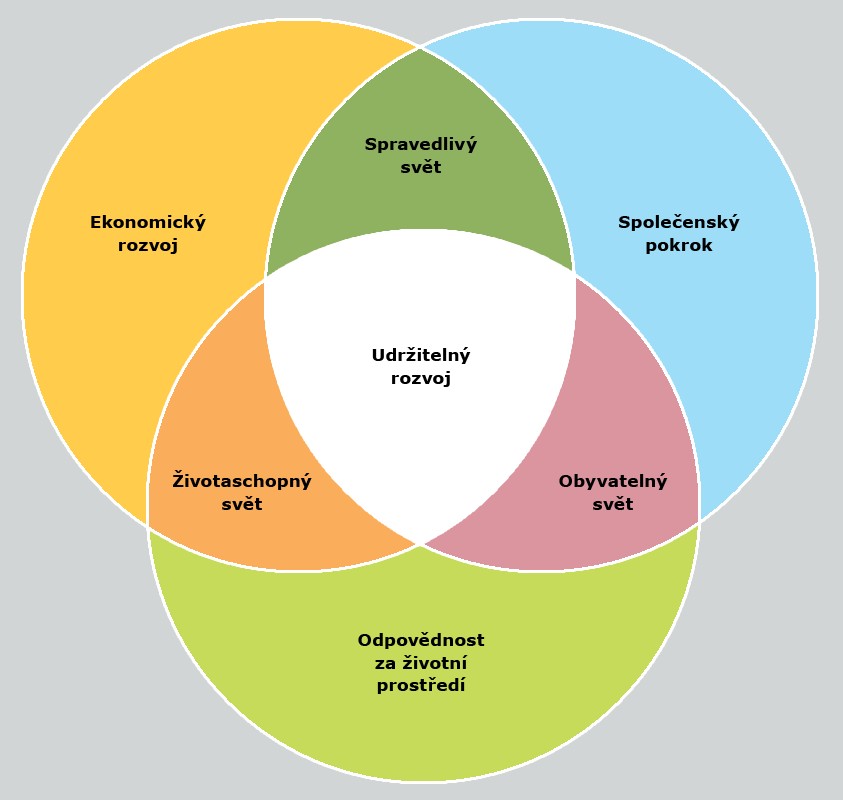 6
24.03.2021
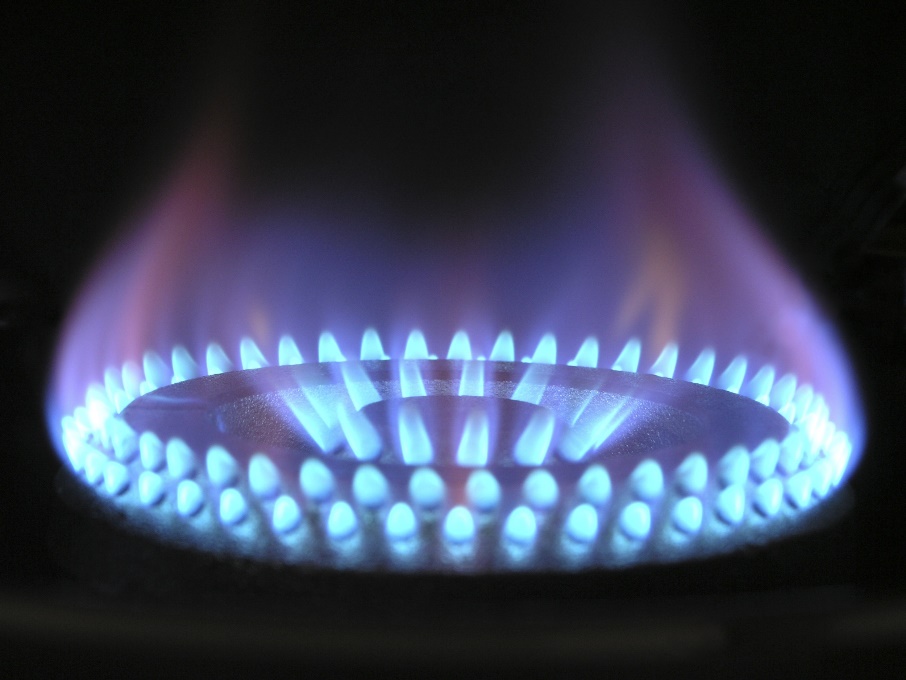 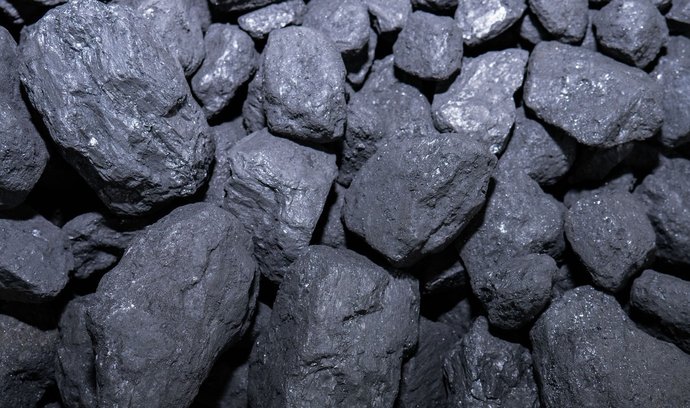 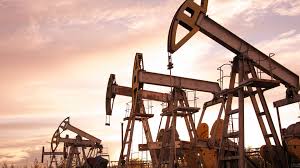 Zatím žádný zdroj energie dokonale nenaplňuje všechny pilíře, udržitelné zdroje energie jsou udržitelné pouze ve srovnání s jinými zdroji.
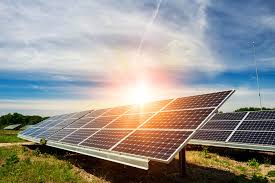 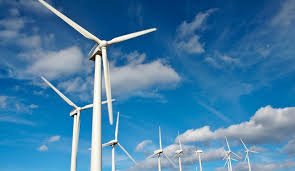 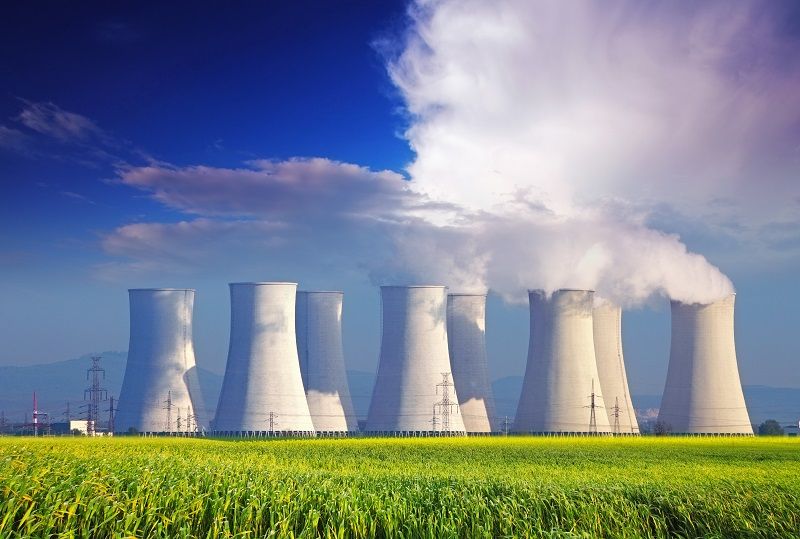 7
24.03.2021
Zásadní energetické problémy současnosti
Vysoké výdaje na dovoz energie. Tyto výdaje činí každoročně přibližně 350 miliard eur. 
Omezené primární energetické zdroje: fosilní paliva 
Emise skleníkových plynů. 
Stárnoucí energetická infrastruktura.
Problematika bezpečnosti jaderné energie – skladování jaderného odpadu (v současné době přispívá k výrobě elektřiny v EU cca jednou třetinou - představuje největší současný evropský zdroj bez zplodin uhlíku. 
Chybějící čisté technologie spalovaní uhlí (uhlí a lignit se podílí na výrobě elektřiny z jedné třetiny)
8
24.03.2021
Klimaticko-energetický balíček EU
Původní klimaticko-energetický balíček byl schválen EU v r. 2009 a stanovil cíle do konce roku 2020
Aktualizace cílů do r. 2030 byla schválena Evropskou radou v r. 2018:
Opatření 1: Zvýšení energetické účinnosti: závazný cíl o 30% do 2030
Opatření 2: Stanování cen energie na tržním principu (doposud regulace státem)
Opatření 3: Provozní orgány - evropská regionální operační střediska
Opatření 4: Zvýšení podílu využití energie z obnovitelných zdrojů na 27 %
Opatření 5: Snížení emisí oproti roku 1990 o 40% do 2030
Opatření 6: Snížení energetické náročnosti budov o 30 %.
Revize směrnice každoročně rychleji snižuje počet emisních povolenek v oběhu, nadále zajišťuje volnou alokaci povolenek pro odvětví, u kterých existuje riziko úniku uhlíku, a zavádí také nové mechanismy financování nízkoemisního rozvoje – Inovační a Modernizační fond.
9
24.03.2021
Zelená dohoda EU (The European Green Deal)
Opatření Evropské komise bylo představeno 11.12.2019
Nová strategie růstu pro EU, jejímž cílem je transformovat EU ve spravedlivou a prosperující společnost s moderní a konkurenceschopnou ekonomikou efektivně využívající zdroje, která v roce 2050 nebude produkovat žádné emise skleníkových plynů a ve které bude hospodářský růst oddělen od využívání zdrojů, a zlepšit tak kvalitu života současných i budoucích generací.
Cílem dohody je, aby se Evropa do roku 2050 stala prvním klimaticky neutrálním kontinentem na světě. k ekonomice s nulovými čistými emisemi skleníkových plynů 
Klimaticky neutrální opatření: opatření, která množství produkovaných emisí CO2 vyrovnají množstvím, které je uskladněno či zničeno (např. výsadba nových lesů, využití nových technologií či výzkumu)
Opatření: 
Investice do technologií šetrných k životnímu prostředí
Podpora inovací v průmyslu
Implementace čistší, levnější a zdravější formy soukromé i veřejné 
            dopravy
Dekarbonizace energetického sektoru
Zajištění energetické účinnosti budov
Spolupráce s mezinárodními partnery na zlepšení celosvětových norem v oblasti životního prostředí
10
24.03.2021
Investiční plán Zelené dohody
Taktéž investiční plán pro udržitelnou Evropu
Pro dosažení cílů budou k dispozici vyčleněny prostředky ve výši minimálně 1 bilion EUR
Při financování Zelené dohody pro Evropu sehrají důležitou úlohu rozpočet EU, členské státy i soukromé subjekty.
Plánovaný rozpočet EU na rok 2021 - 2027 bude do udržitelnosti investovat napříč více programy: Evropský zemědělský fond pro rozvoj venkova, Evropský zemědělský záruční fond, Evropský fond pro regionální rozvoj, Fond soudržnosti, Horizont Evropa a program LIFE – ve výši 503 miliard eur. 
Vnitrostátní investice ve výši 114 miliard eur.
InvestEU (investiční program od r. 2018) bude v období 2021–2030 aktivovat investice soukromého a veřejného sektoru do životního prostředí ve výši přibližně 279 miliard eur. 
Mechanismus pro spravedlivou transformaci zmobilizuje investice ve výši nejméně 100 miliard eur – za 10 let to bude 143 miliard EUR
Investice z inovačního a modernizačního fondu - nejsou součástí rozpočtu EU - financovány prostřednictvím části příjmů z dražby emisních povolenek v rámci systému EU pro obchodování s emisemi  - cca25 miliard eur.
11
24.03.2021
Investiční plán Zelené dohody
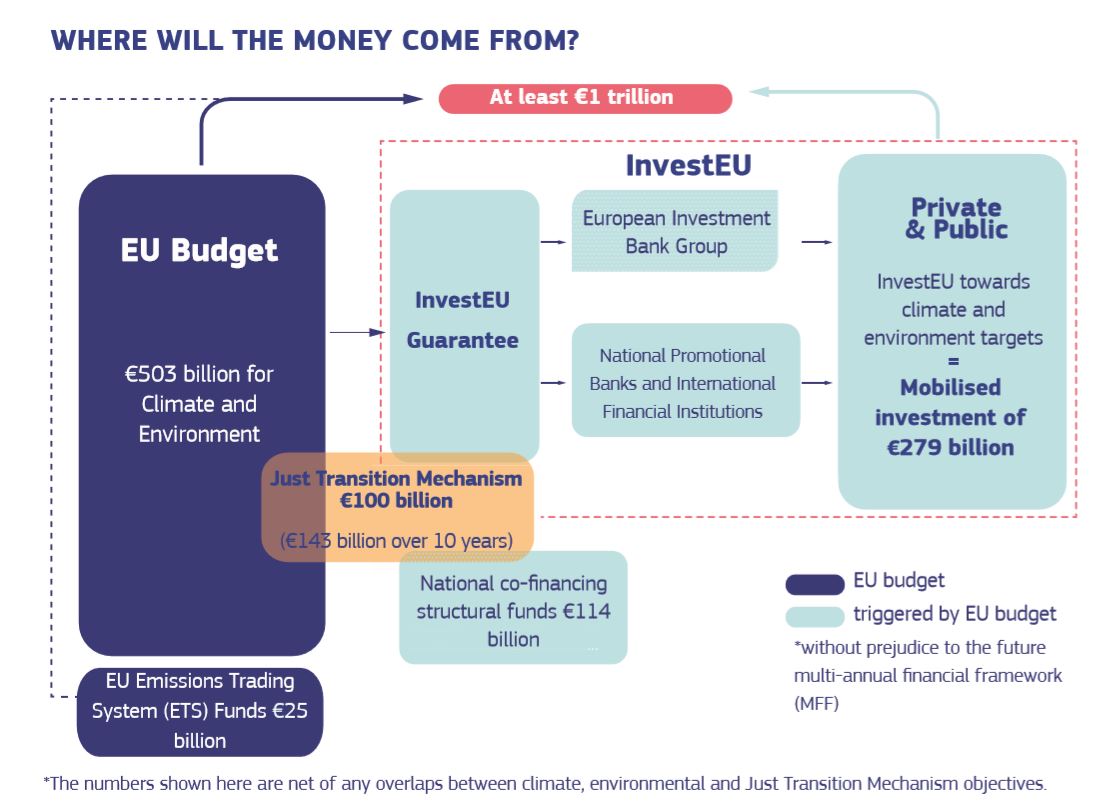 Finanční prostředky budou pocházet z rozpočtu EU, ze spolufinancování od členských států, jakož i z příspěvků programu InvestEU a Evropské investiční banky (EIB).
12
24.03.2021
Modernizační fond EU – Zelená dohoda EU
Umožní investice do modernizace energetických systémů a zlepšení energetické účinnosti. 
Implementací fondu do českých podmínek byl pověřen Státní fond životního prostředí České republiky.
Modernizační fond čerpá prostředky zejména z monetizace 2 % celkového počtu emisních povolenek v systému EU ETS na období 2021–2030. Zaměřuje se v perspektivě udržitelných technologií na tyto prioritní oblasti:
výroba a využití energie z obnovitelných zdrojů
energetická účinnost
zařízení pro akumulaci a distribuci energie.
Celková částka, která je dostupná pro Českou republiku při současných cenách emisních povolenek, je přibližně 150 miliard korun, což představuje 15,6 % celkových prostředků Modernizačního fondu.
13
24.03.2021
Inovační fond EU – Zelená dohoda EU
Státní fond životního prostředí ČR se aktivně zapojuje také do druhého nového finančního mechanismu, kterým je Inovační fond. Ten spolu s Modernizačním fondem napomáhá přechodu na nízkouhlíkové hospodářství a umožňuje plnění závazků EU vyplývajících z Pařížské klimatické dohody. Úkolem Státního fondu životního prostředí ČR je pomáhat žadatelům, kteří se uchází o podporu z tohoto nového finančního nástroje, a poskytovat jim vhodné poradenství.
Cílem Inovačního fondu je podpora velkých inovativních projektů demonstrujících nízkouhlíkové technologie a postupy v energeticky náročných průmyslových odvětvích, v oblasti obnovitelných zdrojů energie, skladování energie, zachycování a ukládání uhlíku (CCS) či v průmyslovém zachycování a využívání uhlíku (CCU).
V závislosti na ceně emisních povolenek v období 2020 až 2030 bude Inovační fond disponovat zhruba 10 miliardami eur.
14
24.03.2021
Nová zelená úsporám
Renovace rodinných a bytových domů (zateplení fasády, střechy, stropů, výměna oken a dveří)
Stavba rodinných a bytových domů v tzv. pasivním standardu (pasivní domy)
Nákup rodinných domů a bytů s velmi nízkou energetickou náročností
Solární termické a fotovoltaické systémy
Zelené střechy, venkovní stínicí technika
Využívání tepla z odpadní vody
Rekuperace – systém řízeného větrání se zpětným získáváním tepla (ZZT)
Výměna zdrojů tepla za tepelná čerpadla, kotle na biomasu
Pořízení a instalace dobíjecích stanic pro osobní vozidla u bytových domů
Program je financován z výnosů prodeje tzv. emisních povolenek EUA (European Union Allowance) a EUAA (European Union Aviation Allowance).
Jeden z nejefektivnějších programům v České republice zaměřeným na úspory energie v budovách pro bydlení.
Podporuje snižování energetické náročnosti obytných budov,  výstavbu či nákup domů s velmi nízkou energetickou náročností, environmentálně šetrné způsoby vytápění a instalaci obnovitelných zdrojů energie (OZE).
Cílem programu je zlepšit stav životního prostředí snížením produkce emisí znečišťujících látek a skleníkových plynů (především emisí CO2). 
Přispívá k úspoře energie v konečné spotřebě a stimulaci ekonomiky ČR spolu s dalšími sociálními přínosy: zvýšení kvality bydlení občanů, zlepšení vzhledu měst a obcí, nastartování dlouhodobých progresivních trendů.
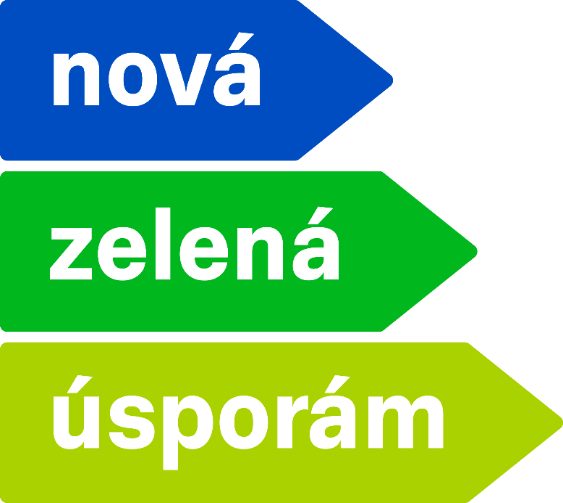 15
24.03.2021
MŽP ČR – udržitelná energetika
Obnovitelné zdroje energie – vychází z Národního akčního plánu pro obnovitelné zdroje energie (nařízení EU)
Alternativní paliva v dopravě - omezování emisí limitovaných (oxid uhelnatý, uhlovodíky, oxidy dusíku, pevné částice) a nelimitovaných (např. polyaromatické uhlovodíky) znečišťujících látek a skleníkových plynů (zejména oxidu uhličitého). – plynná paliva (CNG), biopaliva 
Ekologicky šetrná vozidla – hybridní, elektromobily, CNG, biopaliva, vodík…
Energetická efektivita a úspory energie - energeticky účinnějších technologií zvyšuje tlak na zavádění nových inovativních technologií a konkurenceschopnost hospodářství.
Dokumenty: 
Pakt starostů a primátorů pro udržitelnou energii a klima
Národní akční plán energetické účinnosti ČR - zvýšení energetické účinnosti a očekávané nebo dosažené úspory energie: úspory při dodávkách, distribuce energie, konečné využití energie.
16
24.03.2021
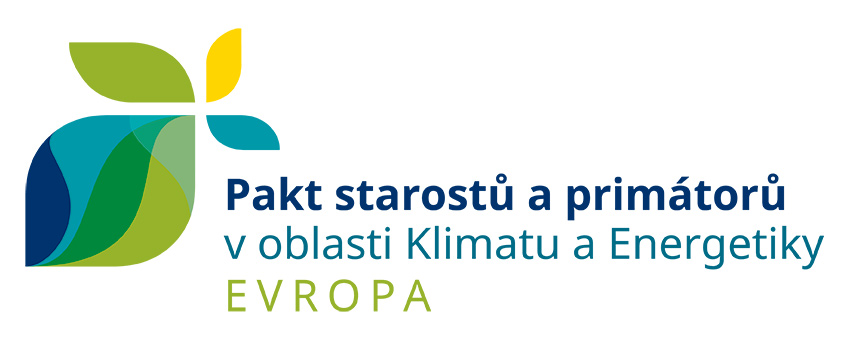 - iniciativa měst, obcí a Evropské komise – vznikla po přijetí 
                                                                                            tzv. klimaticko-energetického balíčku v roce 2008
                                                                                         - municipality zavazující se dobrovolně ke snížení emisí CO2 nejméně o 40 % do roku 2030 a zvýšení odolnosti vůči dopadům změny klimatu.

Způsob dosažení cílů: úspory energie (zvyšování energetické účinnosti a využívání energie z obnovitelných zdrojů, zejména v oblasti budov, dopravy a veřejného osvětlení), vhodná adaptační opatření
Způsob zapojení orgánů místní samosprávy: schválení účasti obecním zastupitelstvem a pověření starosty nebo primátora podpisem formuláře o přistoupení

Přistoupením k Paktu obci vzniká povinnost zpracovat do dvou let tzv. Akční plán pro udržitelnou energii a klima (Sustainable Energy and Climate Action Plan, dále "SECAP"), který obsahuje:
 výchozí emisní bilanci skleníkových plynů a plány konkrétních činností a opatření na její snížení, včetně dlouhodobé vize do roku 2030.
 analýzu zranitelnosti obce vůči negativním dopadům změny klimatu a návrh konkrétních činností a opatření na zvýšení její odolnosti.
V České republice má Pakt zatím 23 signatářů. Ve srovnání s ostatními zeměmi je toto číslo nízké. Samotná účast v Paktu je zdarma, oproti tomu obec získává metodickou podporu ze strany kanceláře Paktu, možnost sdílení dobré praxe s ostatními signatáři Paktu, možnost propagace svých aktivit na webu Paktu a širší možnosti jejich financování.
17
24.03.2021
Vnitrostátní plán ČR v oblasti energetiky a klimatu
Základní strategické dokumenty v oblasti energetiky
18
24.03.2021
Vnitrostátní plán ČR v oblasti energetiky a klimatu
Podíl jednotlivých paliv na celkových primárních energetických zdrojích:
Podíl jednotlivých paliv na hrubé výrobě elektřiny:
19
25.03.2021
Udržitelná energetika – technologická platforma (EU, MPO ČR)
Asociace sdružující některé průmyslové podniky, výzkumné a akademické instituce a konzultační organizace. 
TPUE mapuje a analyzuje technologické trendy a jejich vliv na energetiku, navrhuje a podporuje aktivity pro zvýšení efektivity výzkumu a vývoje, napomáhá zapojení do mezinárodního výzkumu a vývoje v energetice a poskytuje informace o vývoji energetických technologií a systémů pro širší zainteresovanou veřejnost. 
Výzkum, vývoj a zavádění technologií  úzce souvisí s udržitelným rozvojem energetiky
Jednou z hlavních činností Platformy je podpora inovací a zvýšení konkurenceschopnosti.
Zajišťuje vzájemnou informovanost subjektů působících v ČR v oblasti výzkumu a vývoje technologií pro udržitelný rozvoj energetiky.
Poskytuje expertízy pro orgány a agentury státní správy a samosprávy v oblastech souvisejících s udržitelným rozvojem energetiky.
Zpracovává projekty z oblasti udržitelného rozvoje energetiky v ČR a žádosti o jejich financování a poskytuje poradenský servis pro jejich realizátory.
Spolupracuje s dalšími institucemi obdobného typu v zahraničí, zejména v EU, vůči nim prezentuje a reprezentuje vývoj v oblasti technologií pro udržitelný rozvoj energetiky v ČR.
20
25.03.2021
Udržitelná energetika (Sustainable Energy, SUSEN)
Projekt Udržitelná energetika (Sustainable Energy, SUSEN) byl schválen Evropskou komisí v prosinci 2011. 
Posiluje výzkumnou infrastrukturu v energetice České republiky a poskytuje impuls k rozvoji týmů a znalostí v oblasti energetických technologií.
Nová výzva pro jaderný výzkum ve střední Evropě
Posílení materiálně-technické základny výzkumu pro jadernou energetiku v České republice
Podpůrný vědecko-výzkumný program pro novou generaci jaderných reaktorů
Moderní vybavení a laboratoře
Vývoj pokročilých technologií
Nové příležitosti pro inovativní vědecké pracovníky a studenty
Výstavba výzkumné infrastruktury, která dlouhodobě zvýší vědecký, výzkumný a vývojový potenciál České republiky v oblasti aplikovaného výzkumu v energetice
Projekt je sponzorován MŠMT a fondy EU
21
26.03.2021
Národní energetický mix
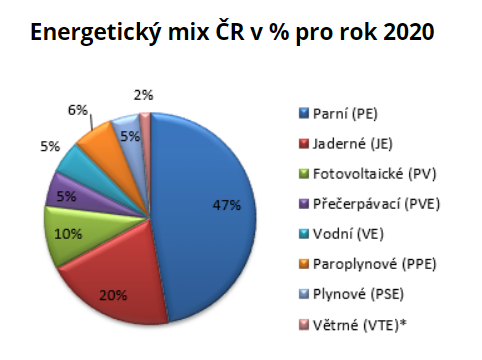 22
24.03.2021
Závěr
Komise EU 30. listopadu 2020 přijala svou výroční zprávu o pokroku v oblasti klimatu, která mapuje posun EU při snižování emisí skleníkových plynů v roce 2019. Emise skleníkových plynů v EU-27 meziročně klesly o 3,7 %, zatímco HDP vzrostl o 1,5 %. Emise se nyní snížily o 24 % oproti hodnotám z roku 1990.
Emise, na které se vztahuje systém EU pro obchodování s emisemi (EU ETS), vykázaly v roce 2019 největší pokles – ve srovnání s rokem 2018 se snížily o 9,1 %, což odpovídá zhruba 152 milionům tun ekvivalentu oxidu uhličitého. Za tímto propadem stálo zejména odvětví energetiky, kde emise klesly o téměř 15 %, především díky tomu, že při výrobě elektřiny se uhlí nahrazuje obnovitelnými zdroji a plynem. Emise z průmyslu se snížily o necelá 2 %.
Zásady udržitelnosti:
rozvíjet konkurenceschopné obnovitelné zdroje a další nízkouhlíkové zdroje a nosiče energie, zejména alternativní pohonné hmoty
snížit poptávku po energii v Evropě
zvýšit energetickou účinnost a zamezit energetickým ztrátám při distribuci energie
stát v čele celosvětového úsilí o zastavení změn klimatu a zlepšení kvality ovzduší v jednotlivých lokalitách
23
24.03.2021